KVIZ
WEB STRANICE
WWW usluga omogućava pristup informacijama sa drugog računala
računalima u istoj zgradi
računalima istoga davatelja pristupa internetu
računalima u istoj državi
računalima čitavoga svijeta
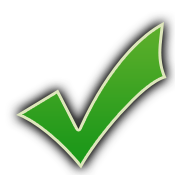 Web site je
Web-lokacija
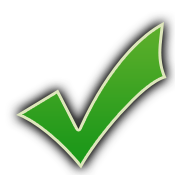 Web-stranica
poslužitelj
rijetka vrsta pauka
Web stranice su pohranjene na
paučini
poslužitelju
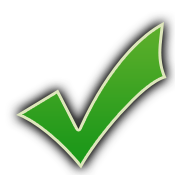 optičkim vodovima
disketama
Rad u programu Front Page sličan je programu
EXCEL
POWER POINT
WORD
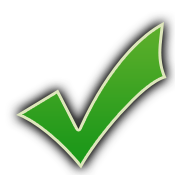 PAINT
Glavna prednost korištenja Web dokumenta u odnosu na knjigu ili novine
Ljepši izgled
Bolje objašnjenje
Mogućnost preskakanja i odabira onoga što nas zanima
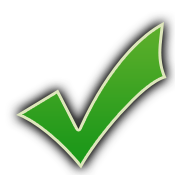 Nema prednosti
Koji je od navedenih web dokument?
Popis.html
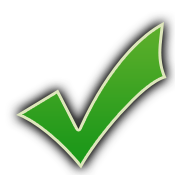 Popis.doc
Popis.gif
Popis.web
HTML se sastoji od
Jednostavnih naredbi i teksta
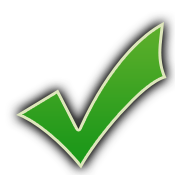 Složenih dijagrama
Kombinacije teksta i slika
Nerazumljivih naredbi
Indeksna stranica (index.html) naziva se još
Navigacijska stranica
Početna stranica
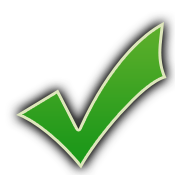 Označena stranica
Zavisna web stranica
Značka je dio teksta omeđen znakom
<
>
< i >
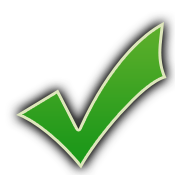 /
Značka za početak web stranice je
<HEAD>
<HTML>
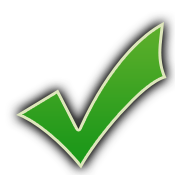 <TITLE>
<BODY>
Značka za prijelaz u novi red
<HEAD>
<HTML>
<BR>
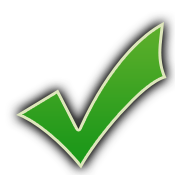 <BODY>
Značka za ime dokumenta je
<HEAD>
<HTML>
<TITLE>
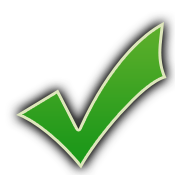 <BODY>
Značka za tijelo dokumenta je
<HEAD>
<HTML>
<TITLE>
<BODY>
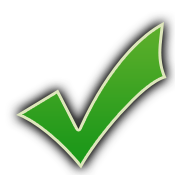 Značka za masni ispis teksta
<I>
<U>
<B>
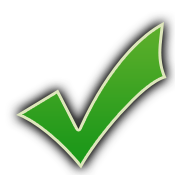 <P>
Značka za ukošeni ispis teksta
<I>
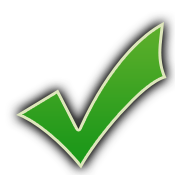 <U>
<B>
<P>
Značka za podcrtani ispis teksta
<I>
<U>
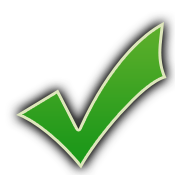 <B>
<P>
Značka <a href =“....“ > označava
Lijevo poravnanje
Desno poravnanje
Početak veze
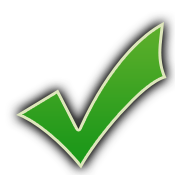 Kraj veze
Značke <p> ... </p> označavaju
Odlomak
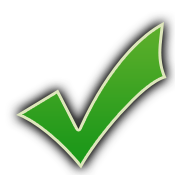 Podcrtani tekst
Značka za masni ispis teksta
Kraj veze
Završna značka od početne razlikuje se po tome što ima i znak
<
>
< i >
/
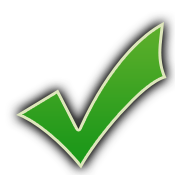 Kako ćemo tekst ili neki drugi označeni element povezati sa drugim
INSERT-PICTURE
INSERT-FILE
INSERT-OBJECT
INSERT-HYPERLINK
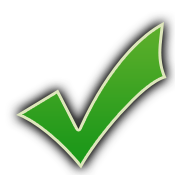 Poveznica između dva web elementa može biti
slika
tekst
slika, tekst ili neku drugi element
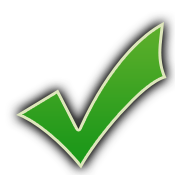 Ne smijemo koristiti poveznice.
Kada pokrenemo INSERT-PICTURE-FROM FILE tada
ubacujemo zvukovnu datoteku
ubacujemo postojeću sliku
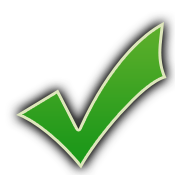 crtamo novu sliku
crtamo novu sliku u Paintu
Ako se na označenoj slici pojavi 8 kontrolnih pravokutnika to je znak da možemo
Ugasiti računalo
Obrisati sliku
Ispisati sliku
Promijeniti veličinu slike
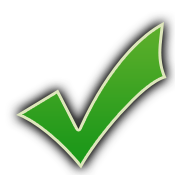 Odabirom koje opcije dobivamo izgled koji bi trebao biti kao u web-pregledniku?
CODE
SPLIT
DESIGN
PREVIEW
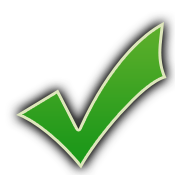